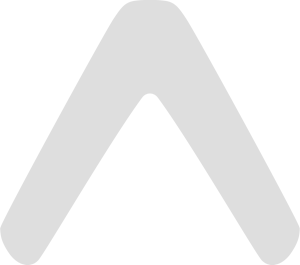 Expo
Open Source Framework 
For Universal React Native Applications
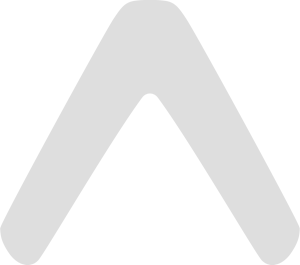 Content
What is Expo?
2. 	Get Started
3.  Expo Tools
4.  Advantages and Disadvantages of Expo
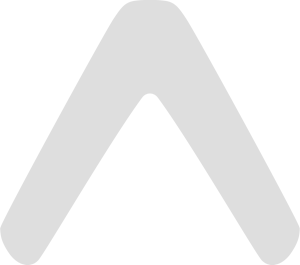 What is Expo?
Expo is a framework and a platform for universal React applications.
It is a set of tools and services built around React Native and native platforms that help you develop, build, deploy, and quickly iterate on iOS, Android, and web apps from the same Javascript/TypeScript codebase.
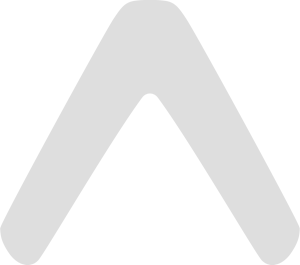 2. Get Started
# Install the command line tools
npm install --global expo-cli

# Create a new project
expo init my-project

# Start the project
expo start

# Login with your expo account (https://expo.io)
expo login
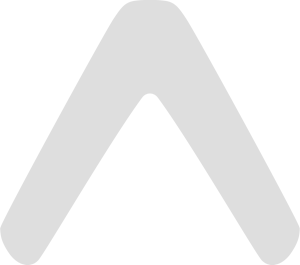 # Build the project
expo build:ios
expo build:android

# Publish app to expo host
expo publish
(go to https://exp.host/@username/yourApp)

# Release channels
expo publish --release-channel <your-channel>
(go to https://exp.host/@username/yourApp?release-channel=<channel-name>)
...
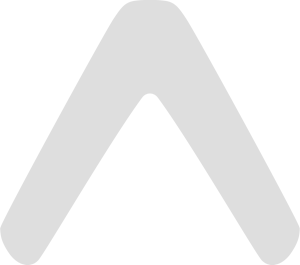 3. Expo Tools
Expo Client
	for Android and iOS

Expo Cli
Command line environment

Expo Snack
React Native in browser

Expo SDK
libraries
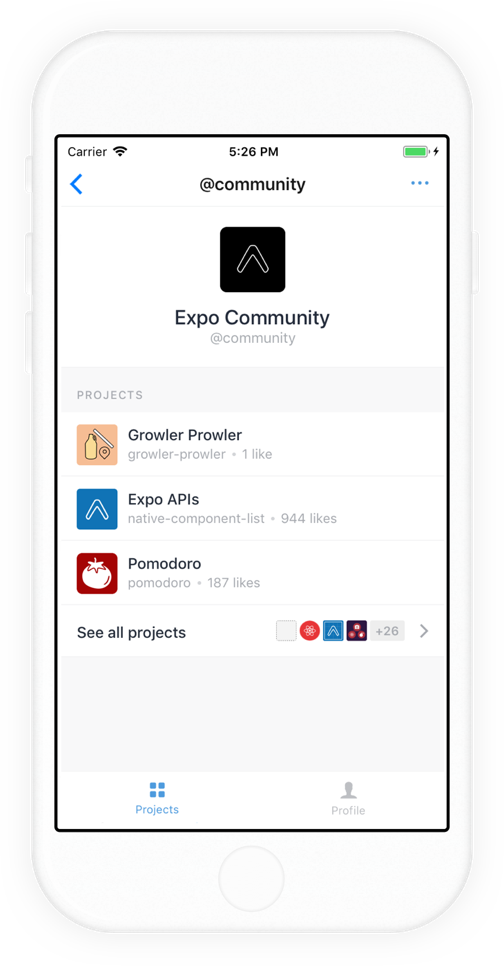 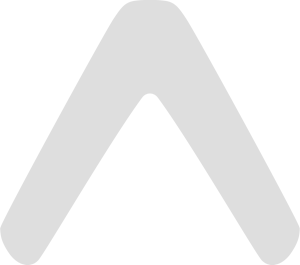 Expo Client
Run your projects before you deploy. Open projects by scanning QR codes.Install the Expo client app on your iOS or Android phone and connect to the same wireless network as your computer. Use the Expo app to scan the QR code from your terminal to open your project.
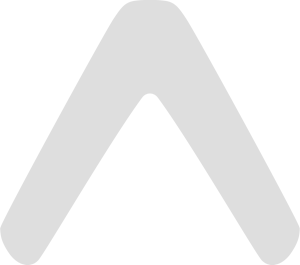 2)  Expo CLI
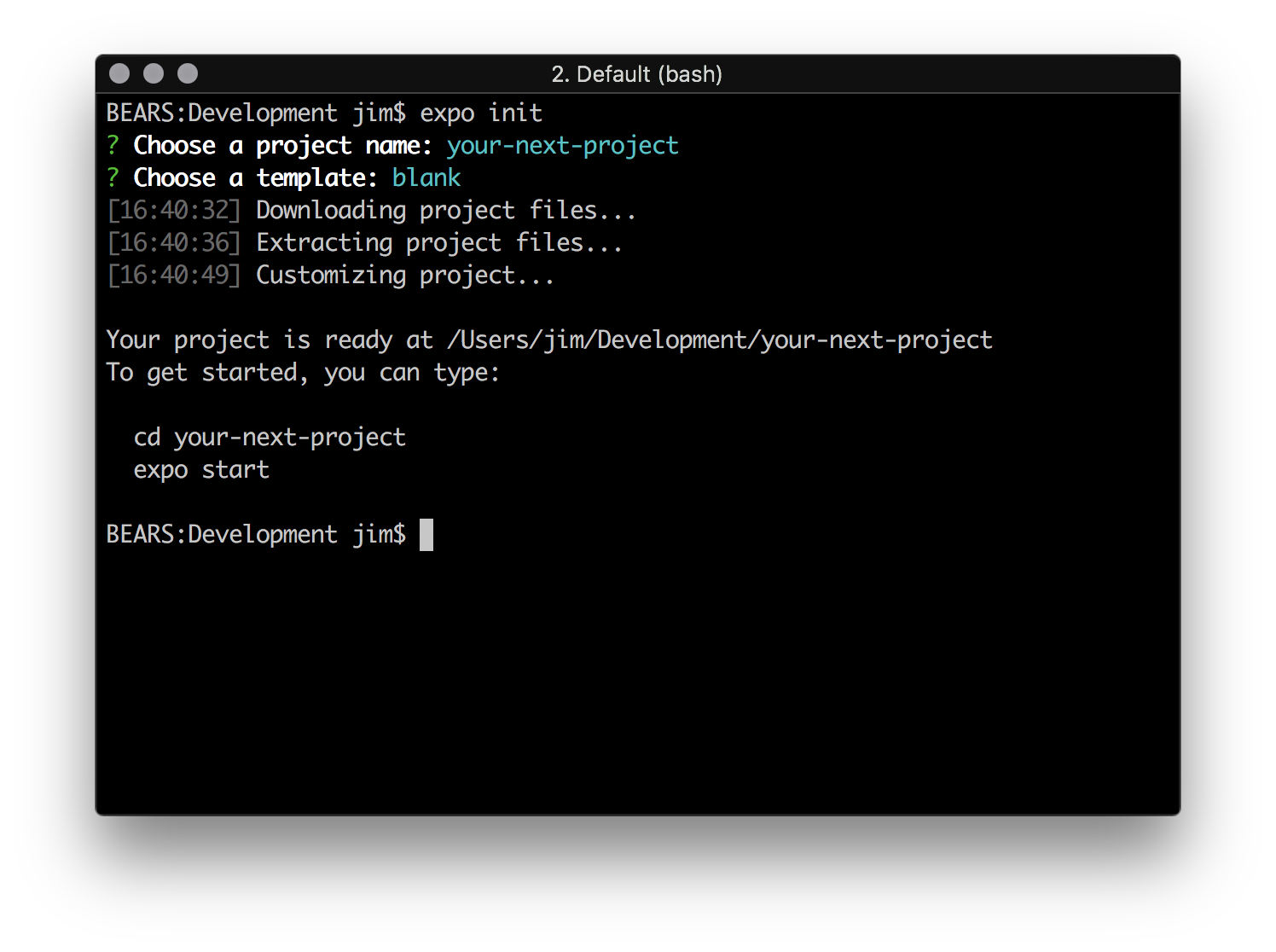 Serve, share, build, and publish Expo projects.Assuming that you have Node 10 LTS or greater installed, you can use npm to install the Expo CLI command line utility:npm install -g expo-cli
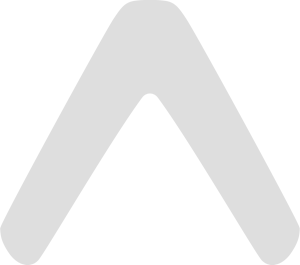 3)  Expo Snack
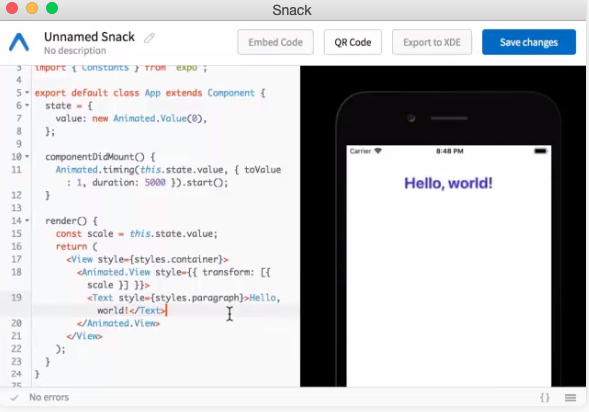 Snack lets you to run complete React Native projects in the browser. No download required.https://snack.expo.iohttps://expo.io/snacks/@<user_name>/
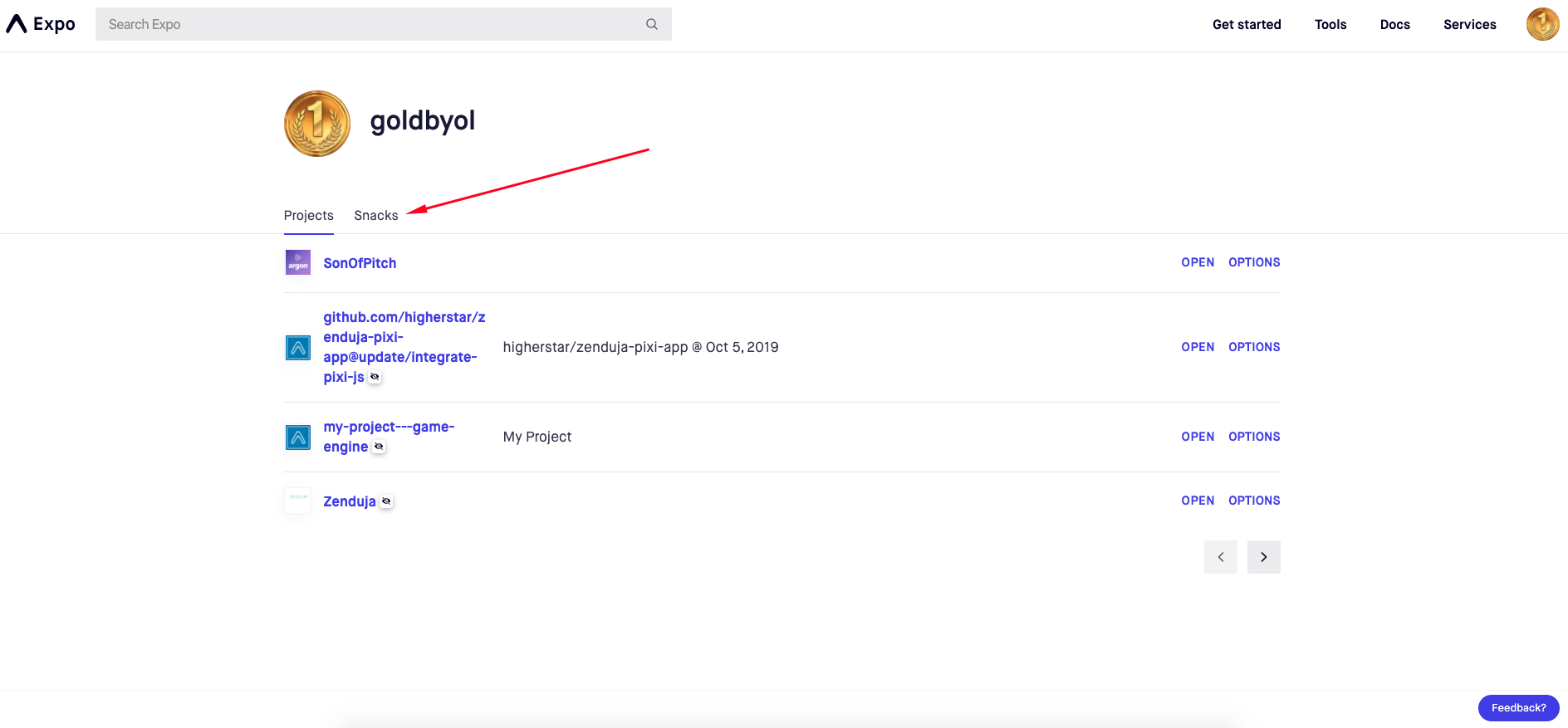 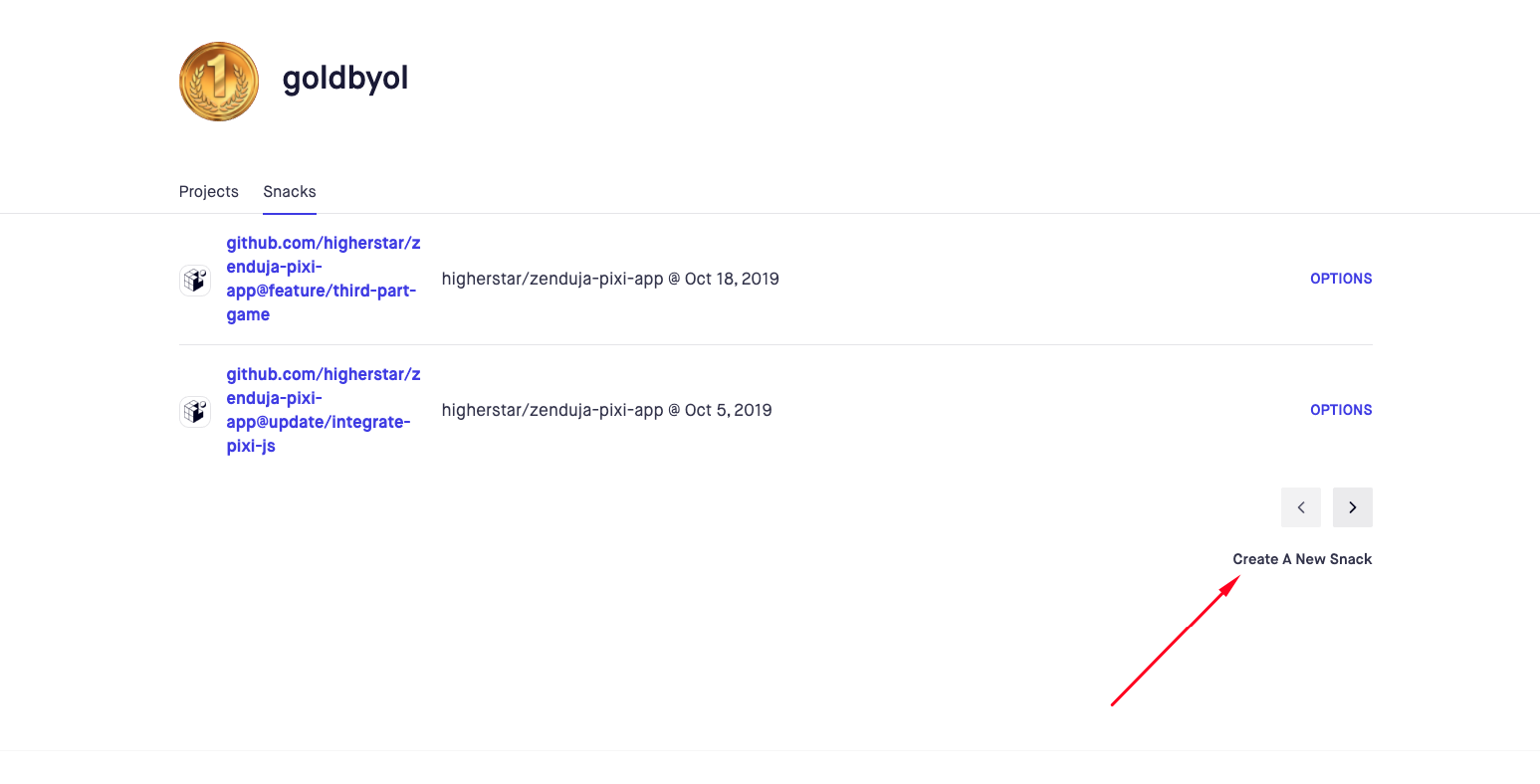 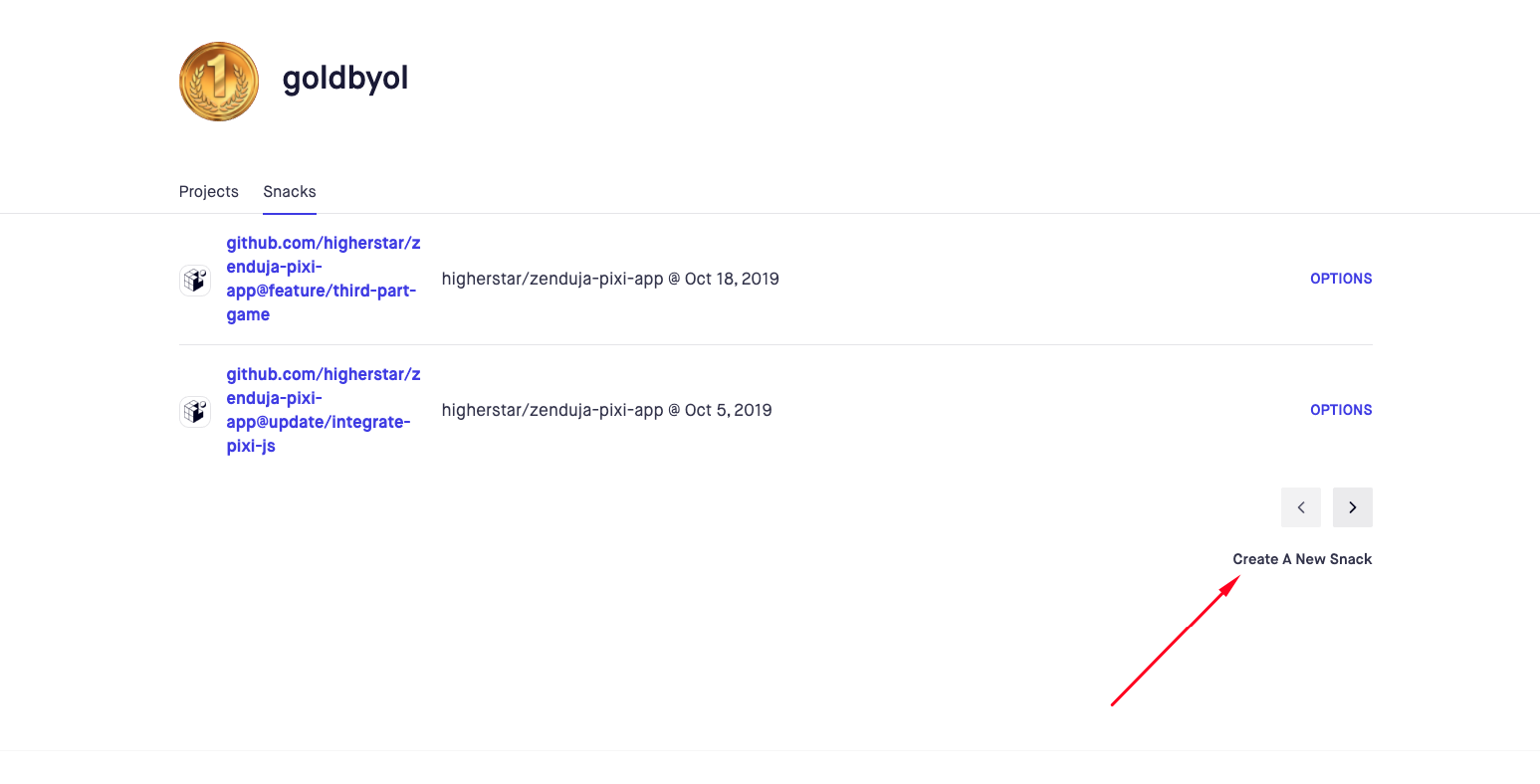 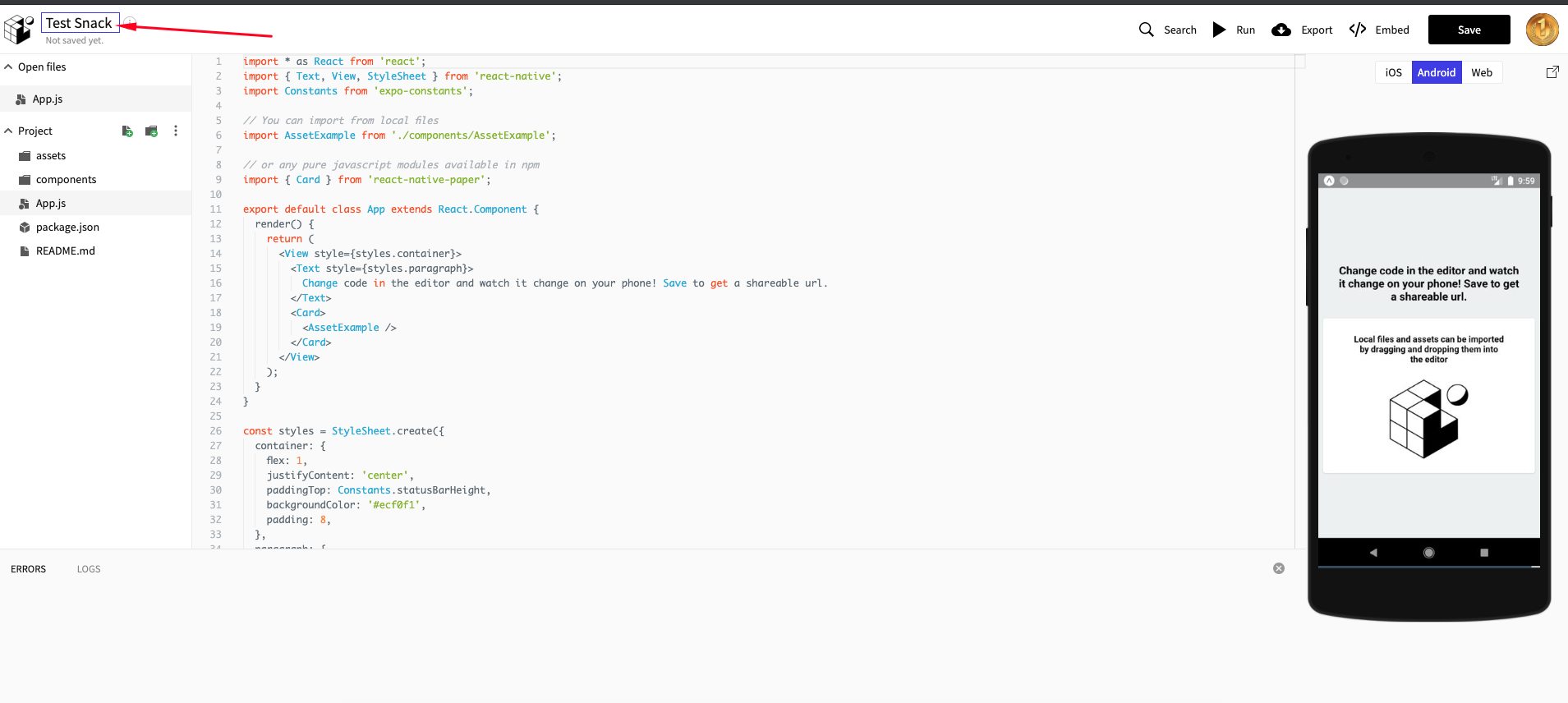 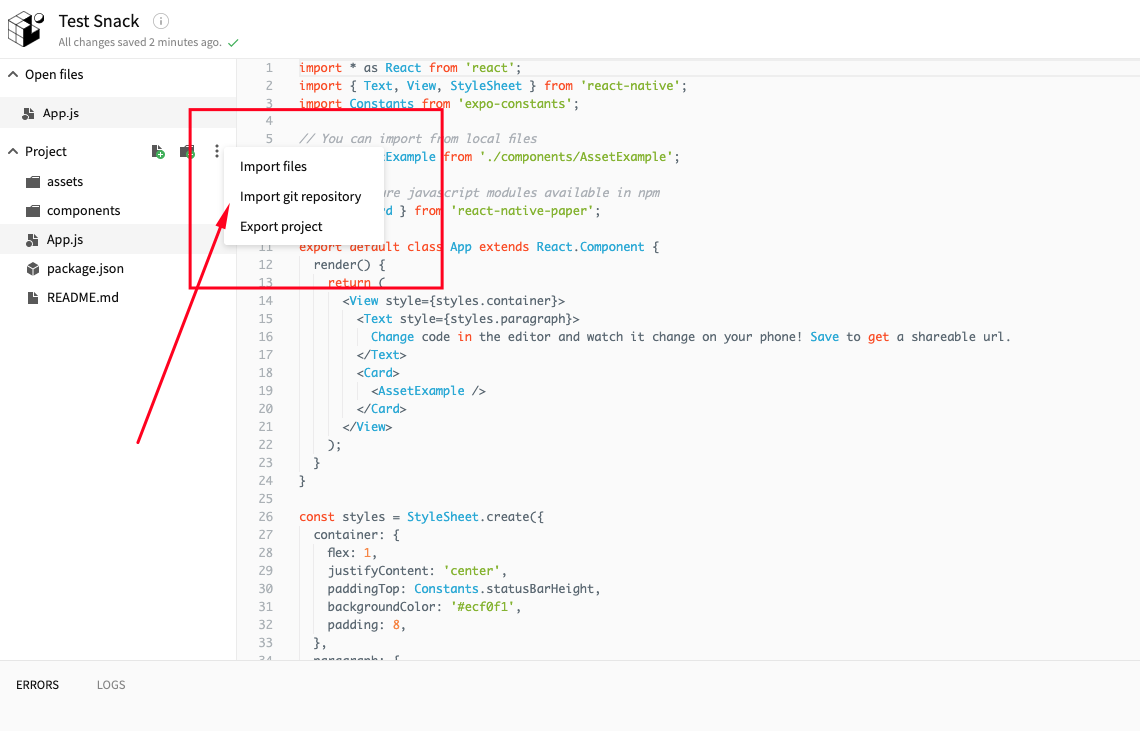 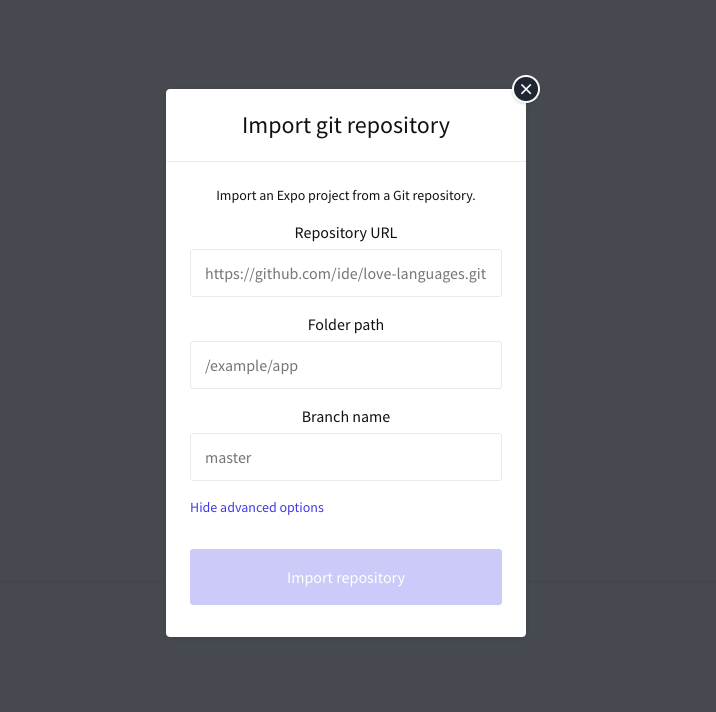 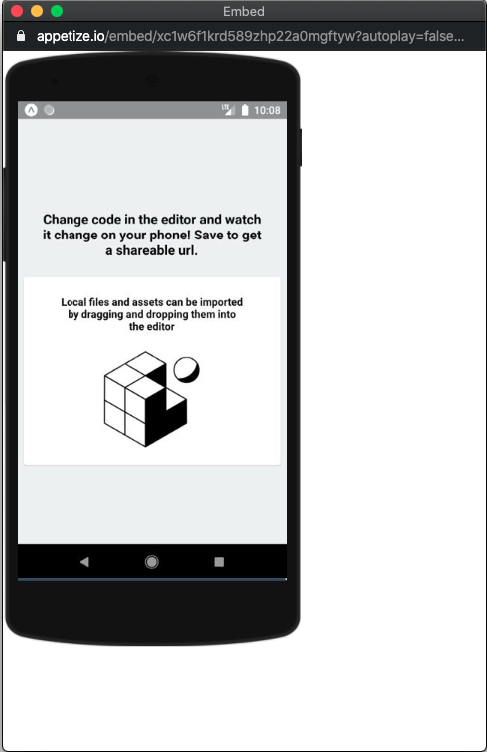 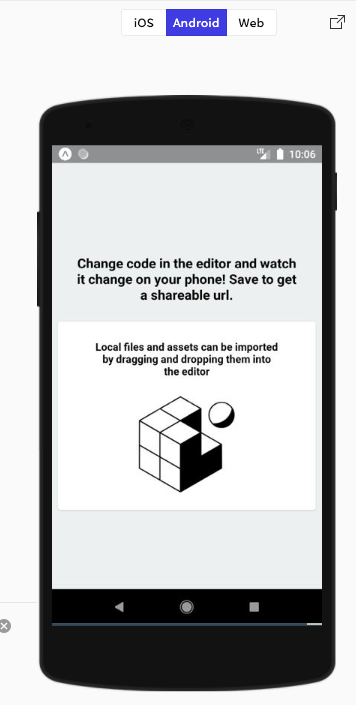 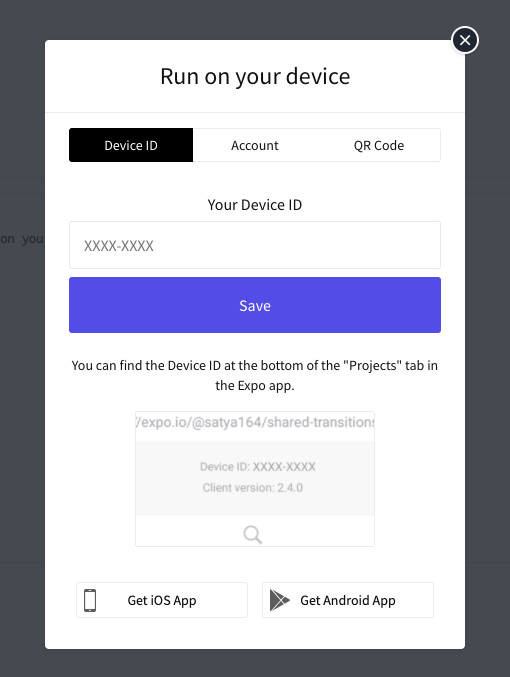 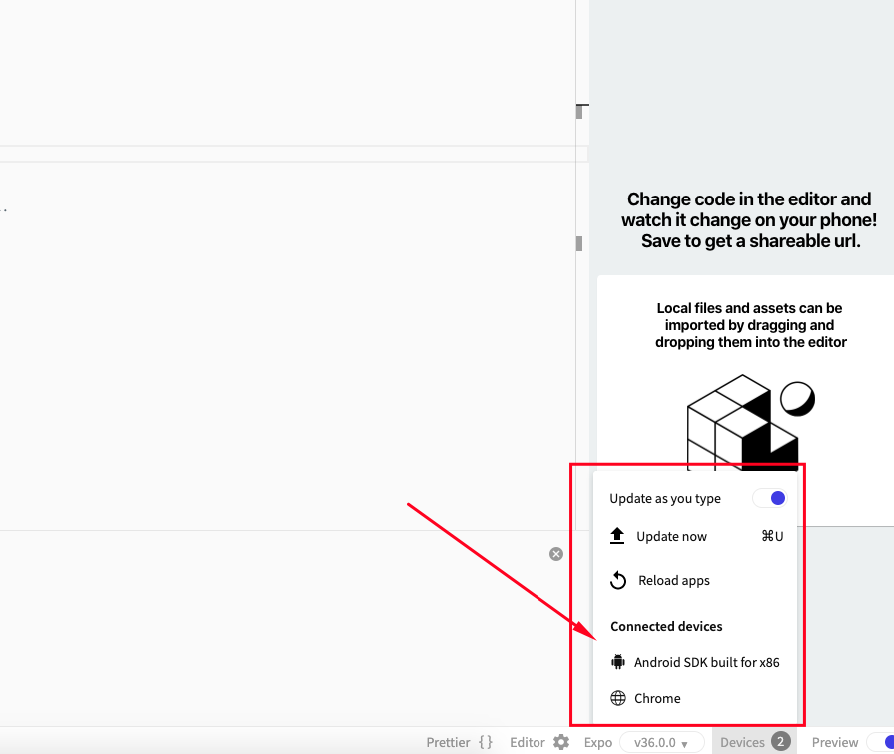 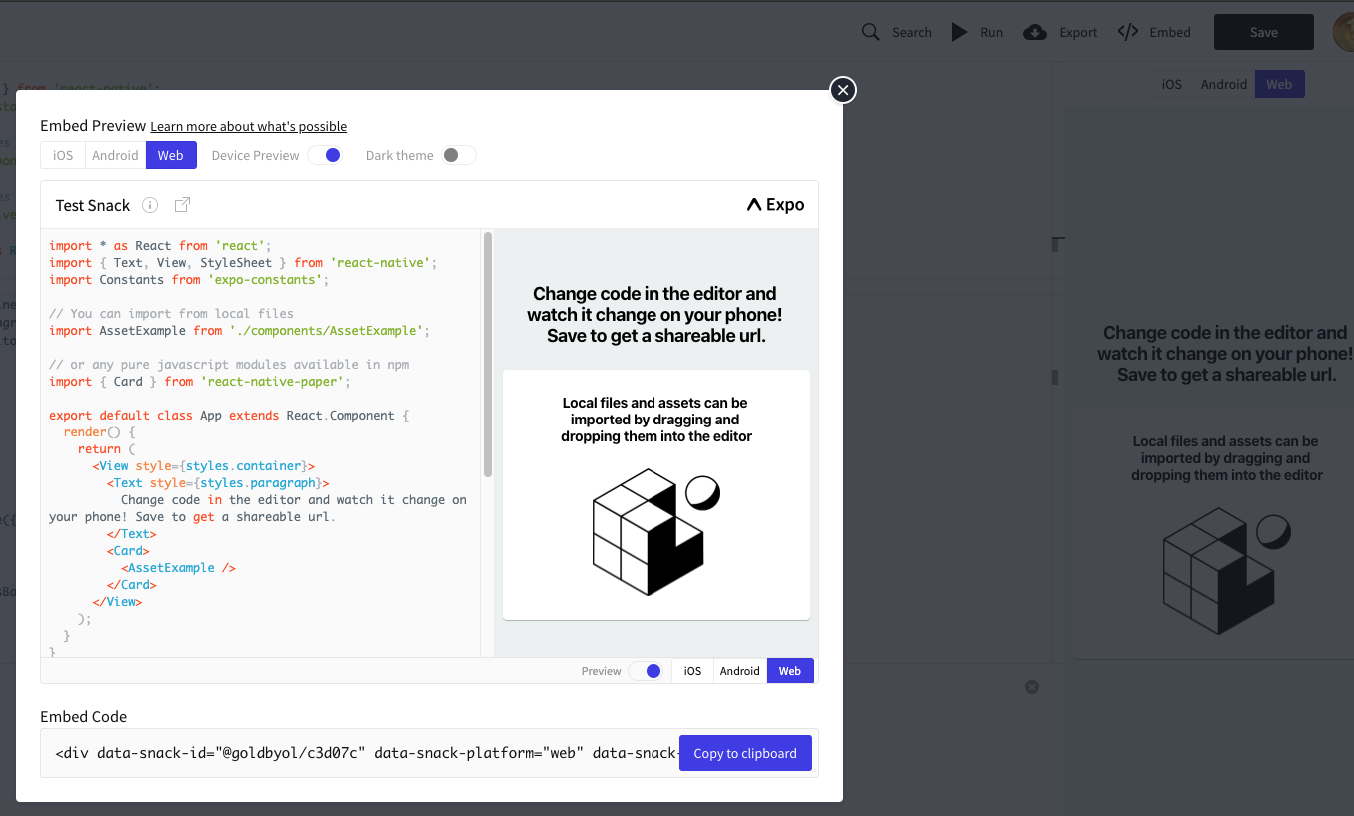 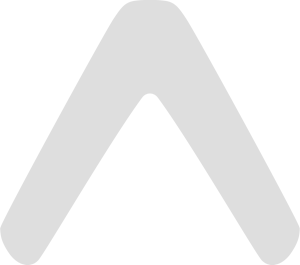 4)  Expo SDk
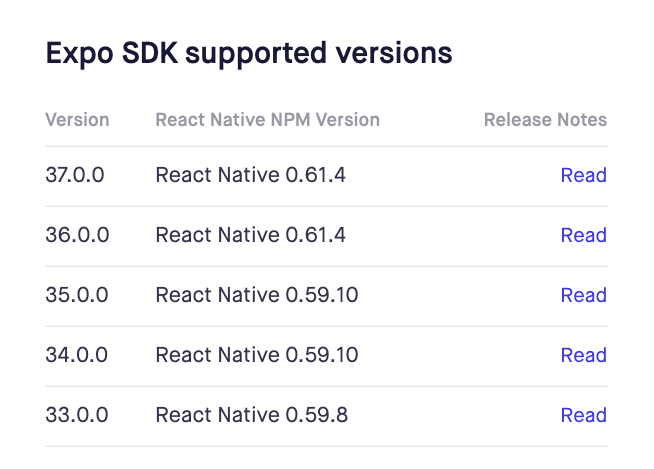 Access native device APIs in your Expo project.
4. Advantages and Disadvantages of Expo
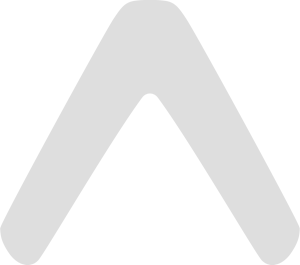 1) Advantages
Fast and simple project installation (in just several minutes)
A convenient utility Expo CLI that opens in a browser and helps to check the app status, devices it runs on, scan QR code or send the link via email to open the app in Expo client, switch the production / development mode and publish your app on Expo server.
Expo client is an app that is installed from Google Play and Apple Store on your phone. It allows opening projects during development without build via XCode or Android Studio. With Expo client, you can send your app to others for review, which is very useful when testing as you can see all changes in code in Expo client without creating apk or ipa files.
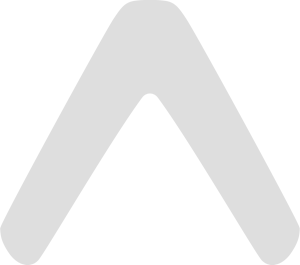 Expo SDK offers the collection of ready solutions, such as working with the device accelerometer, camera, notifications, geolocation, etc. You can see them in the section SDK API Reference. Expo team regularly updates SDK with new solutions.
Over the Air - very handy Expo feature for updating your app over the air without repeated deployment on Google Play or Apple Store. When users open your app, it will automatically update new changes in JavaScript code. 
You can develop apps for ios without macOS with ios device and test them with Expo client
Automatic management of certificates and app signatures
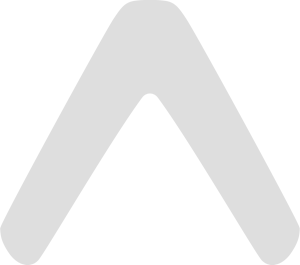 2) Disadvantages
You can’t add native modules written in Objective-C, Swift, Java, Kotlin
You can’t use packages with native languages that require linking
The app has a big size as it is built with all Expo SDK solutions, even those you don’t use. An application with Hello World weighs 25 MB
Often everything works well in Expo client during testing, but certain problems may occur in a standalone app.
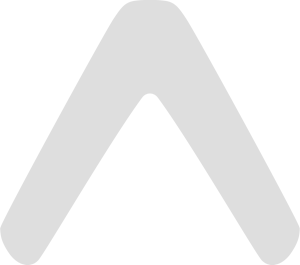 Thank you a lot